特別ご優待のご案内
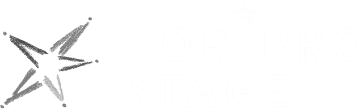 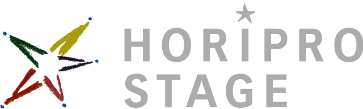 宮崎駿初監督アニメ「未来少年コナン」舞台化決定！
舞台『未来少年コナン』 

　　期間：2024年5月28日(火)～6月16日(日)
　  会場：東京芸術劇場 プレイハウス（池袋）

　キャスト：加藤清史郎、影山優佳、成河、門脇 麦
　　　　　　宮尾俊太郎、岡野一平、今井朋彦、椎名桔平　ほか
ご優待価格（全席指定・税込）
平日11,000円　⇒　8,800円
S席
土日11,800円　⇒　10,620円
「未来少年コナン」は、日本アニメーション制作により1978年に宮崎駿が初監督したアニメーションシリーズ。躍動感あふれる描写や、世界観など、その後の宮崎作品へと受け継がれている要素がぎっしり詰まった名作として知られている。また、地震や津波などの自然災害や戦争、エネルギー問題などが物語に取り入れられており、現代の我々にも刺さるテーマを冒険活劇として表現し、子供から大人まで、老若男女問わず長きにわたり多くのファンに支持されている。
その作品を舞台化するのは、日本ではミュージカル『100 万回生きたねこ』や村上春樹原作の『ねじまき鳥クロニクル』などを手掛け、その唯一無二の空間演出で観客を魅了し続けているインバル・ピント。そして、表現者として多様なジャンルで才能が光るダビッド・マンブッフが共に演出を担う。兼ねてより宮崎作品を敬愛していた演出家二人の想像を超える感性で、芝居だけでなく、ダンス、歌や音楽、美術、衣裳、照明などを巧みに操り新しい舞台芸術作品を誕生させる。
公演スケジュール
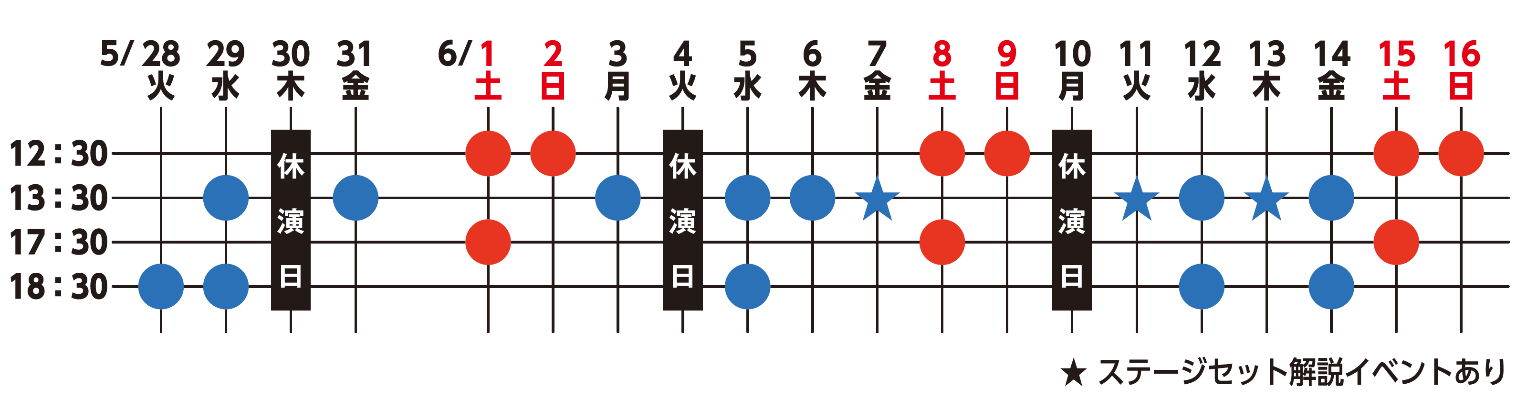 ※未就学児入場不可
※やむを得えない事情により、出演者並びにスケジュールが変更になる可能性がございます。
※公演中止の場合を除き、払い戻し、他公演へのお振替はいたしかねます。
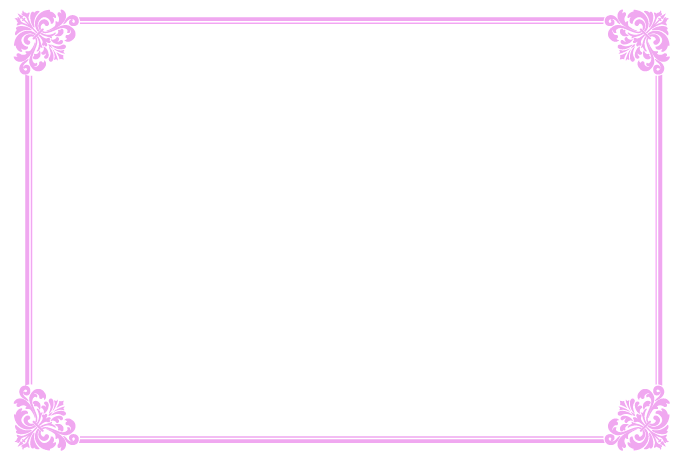 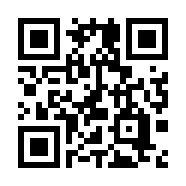 ご優待チケット購入方法
①　[ホリプロステージ]　https://horipro-stage.jp/　にアクセス

②　サイト内 右上の　　　　　　　　　　　　　　　　　をクリック　

③　[チケット予約・購入]ページにて　
      会員ID： kyojokai パスワード： tiket　を入力しログイン(※会員登録はしないでください)
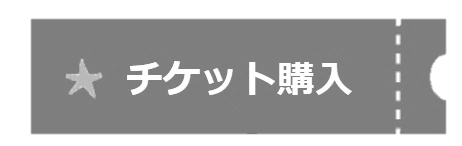 < 公演詳細/チケット購入はこちら ！>
お問合せ：ホリプロチケットセンター　03-3490-4949
平日11時～18時
土日祝休み